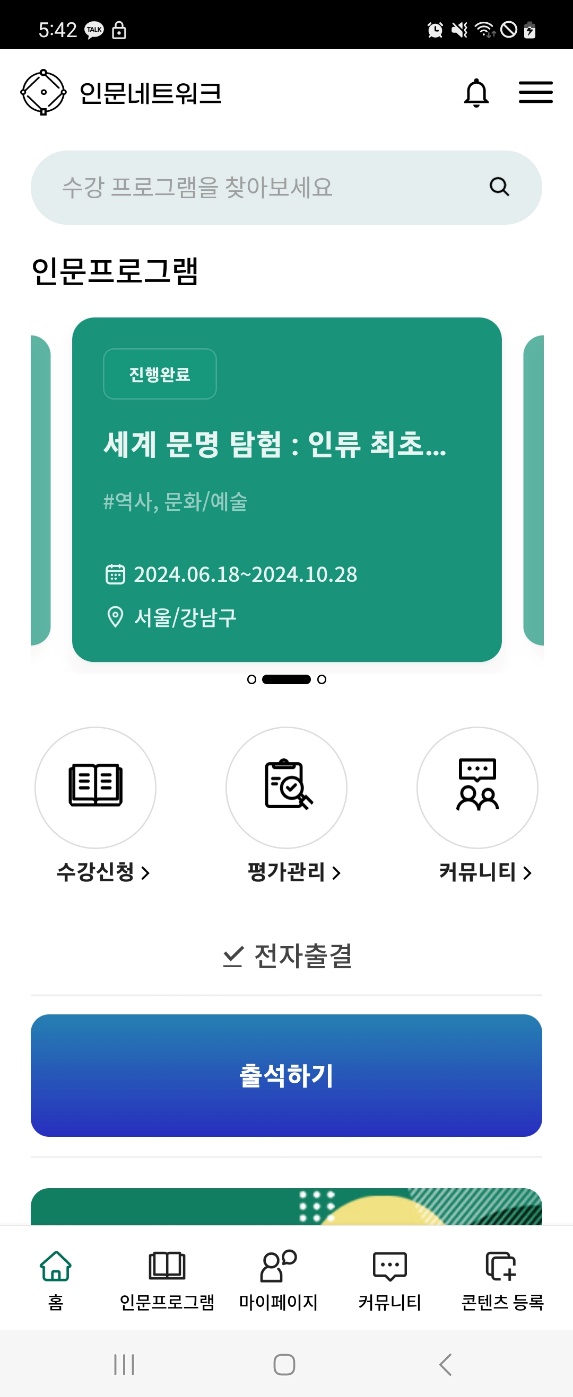 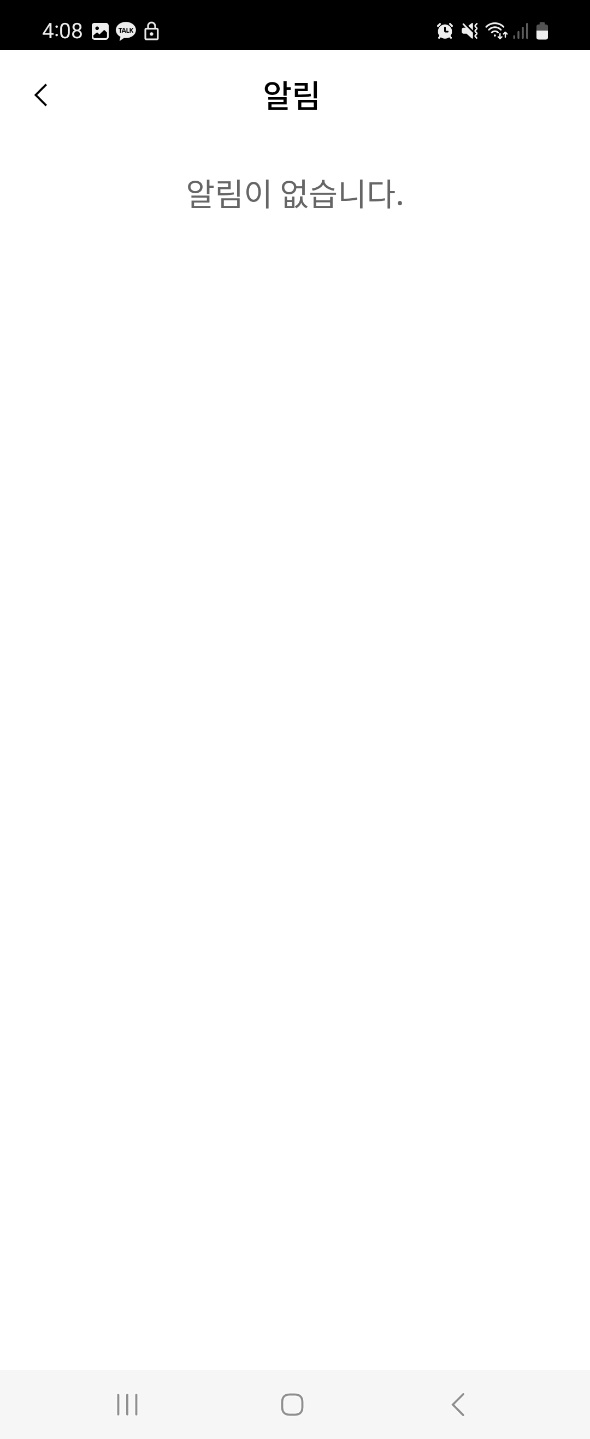 [APP] 알림 (alarm)

1.alarm list
  - currently, alarms are not displayed
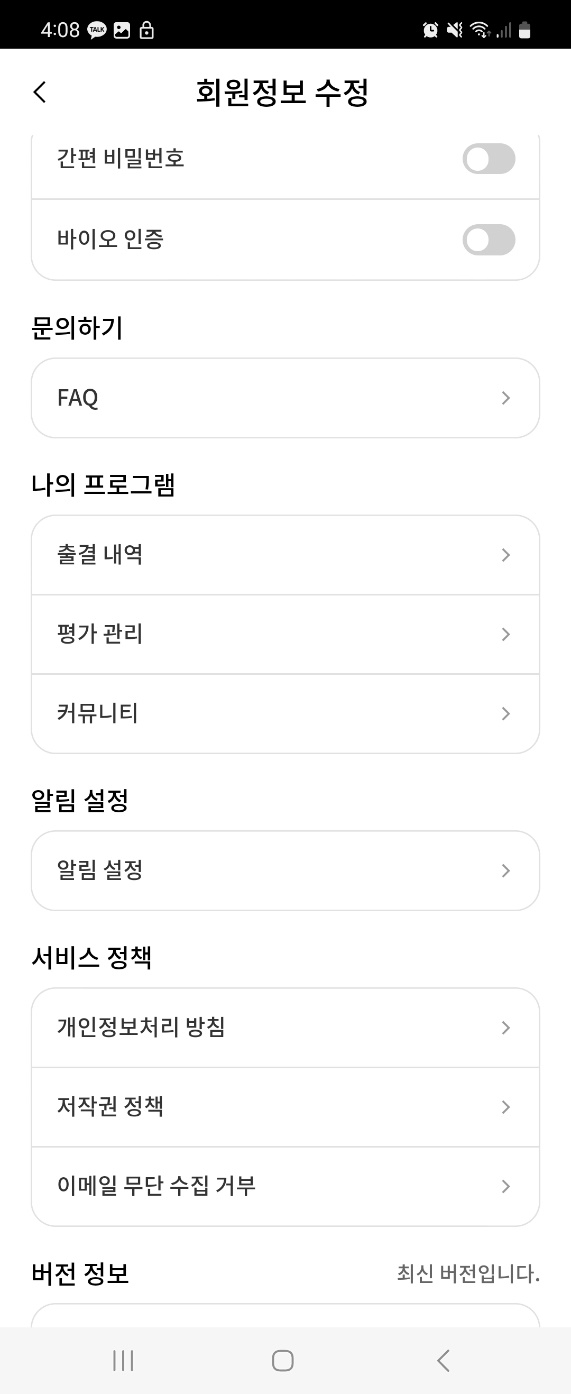 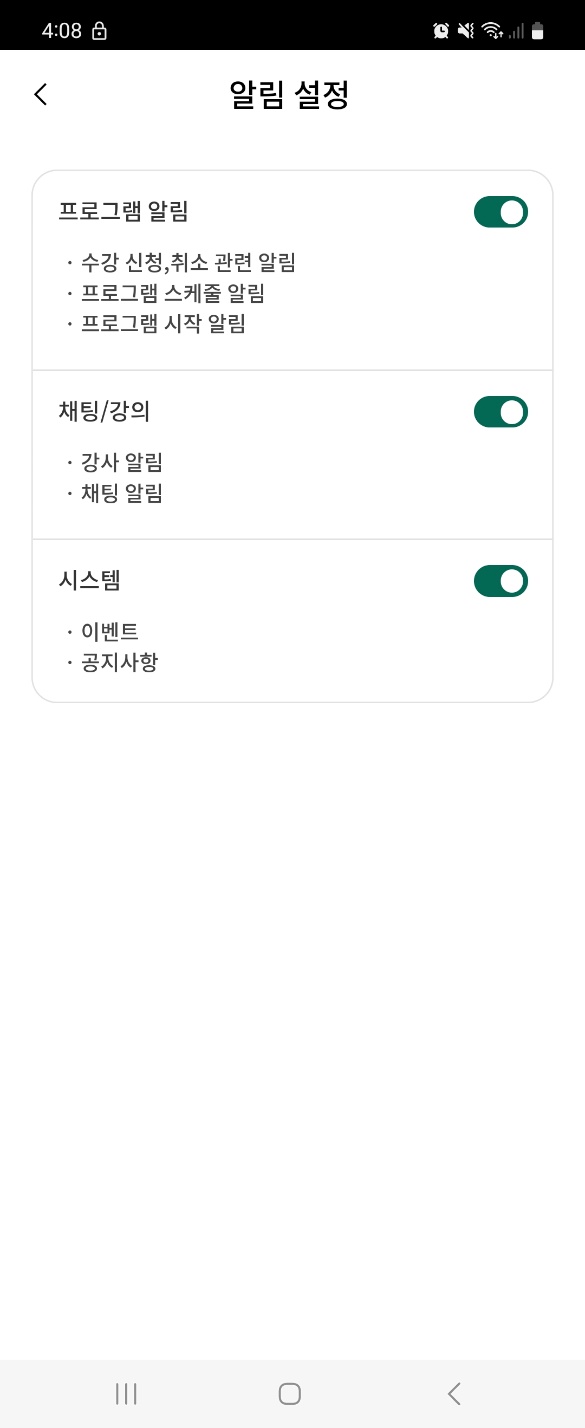 [APP] 회원정보 수정 (my info) (when right top button clicks)

1.알림 설정 (alarm setting)

  1) although 프로그램 알림, 채팅/강의, 시스템 toggle is changed
     - it’s NOT saved